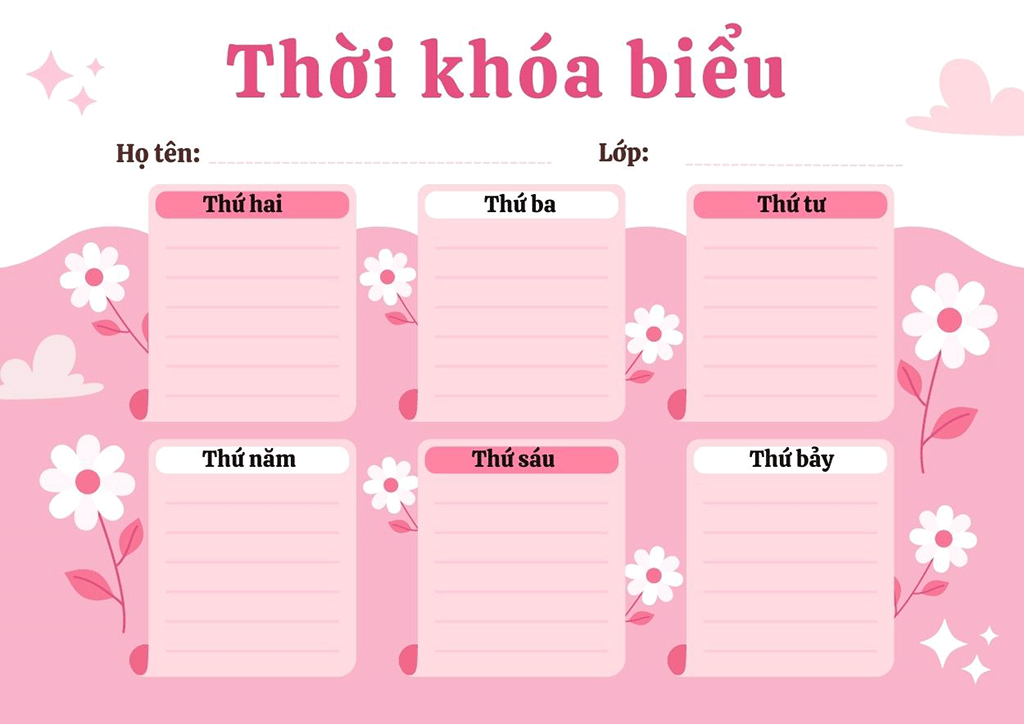 MGN B3
LQVH
LQVT
PTVĐ
Ôn luyện: 
Ôn ghép tương ứng 1-1
Ôn luyện 
- VĐCB: Bò mang vật trên lưng 
- TCVĐ: Bật qua suối nhỏ
Ôn luyện 
Truyện: Nàng tiên mưa 
(T/g: Phạm Hoan)
KPKH
ÔN LUYỆN
ÂM NHẠC
Ôn luyện:    
Vẽ các loại phương tiện giao thông (Tiết đề tài)
Chắp ghép các hình học thành các hình đơn giản
Ôn luyện: 
Tìm hiểu 1 số PTGT đường bộ